Муниципальное автономное дошкольное образовательноеучреждение Белоярского район « Детский сад «Семицветик» г. Белоярский»
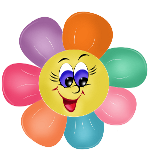 «Воспитание любви к малой Родине 
как средство формирования у детей патриотических чувств и развития духовности»
Шлиева  Валентина Владимировна, 
     воспитатель
Малая Родина … у каждого своя
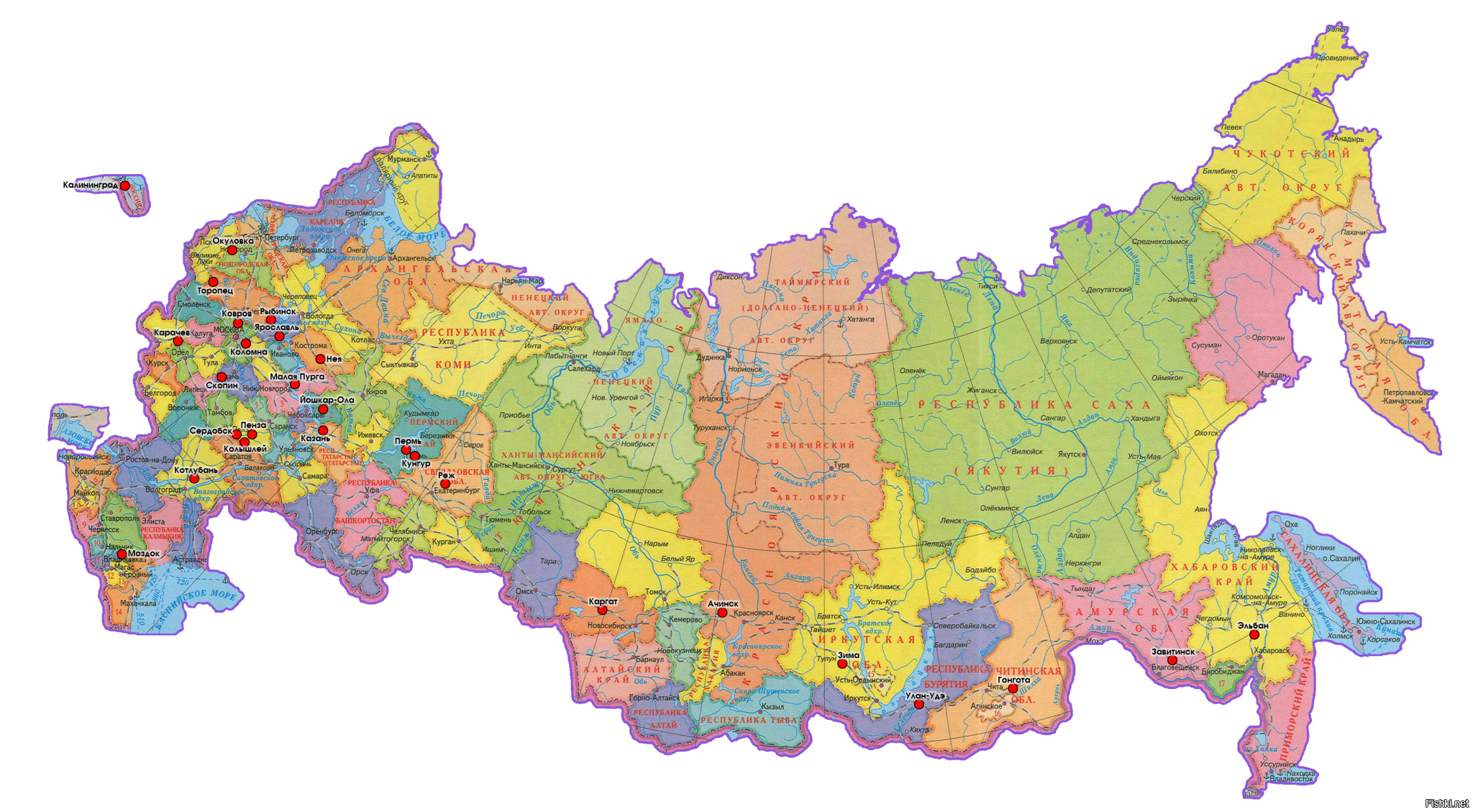 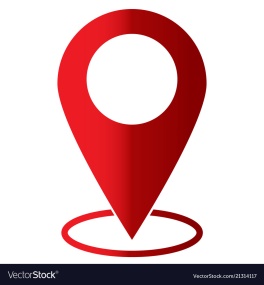 Актуальность
Без знания традиций своего края, своих корней невозможно воспитать полноценного человека, который будет с уважением относиться к окружающему
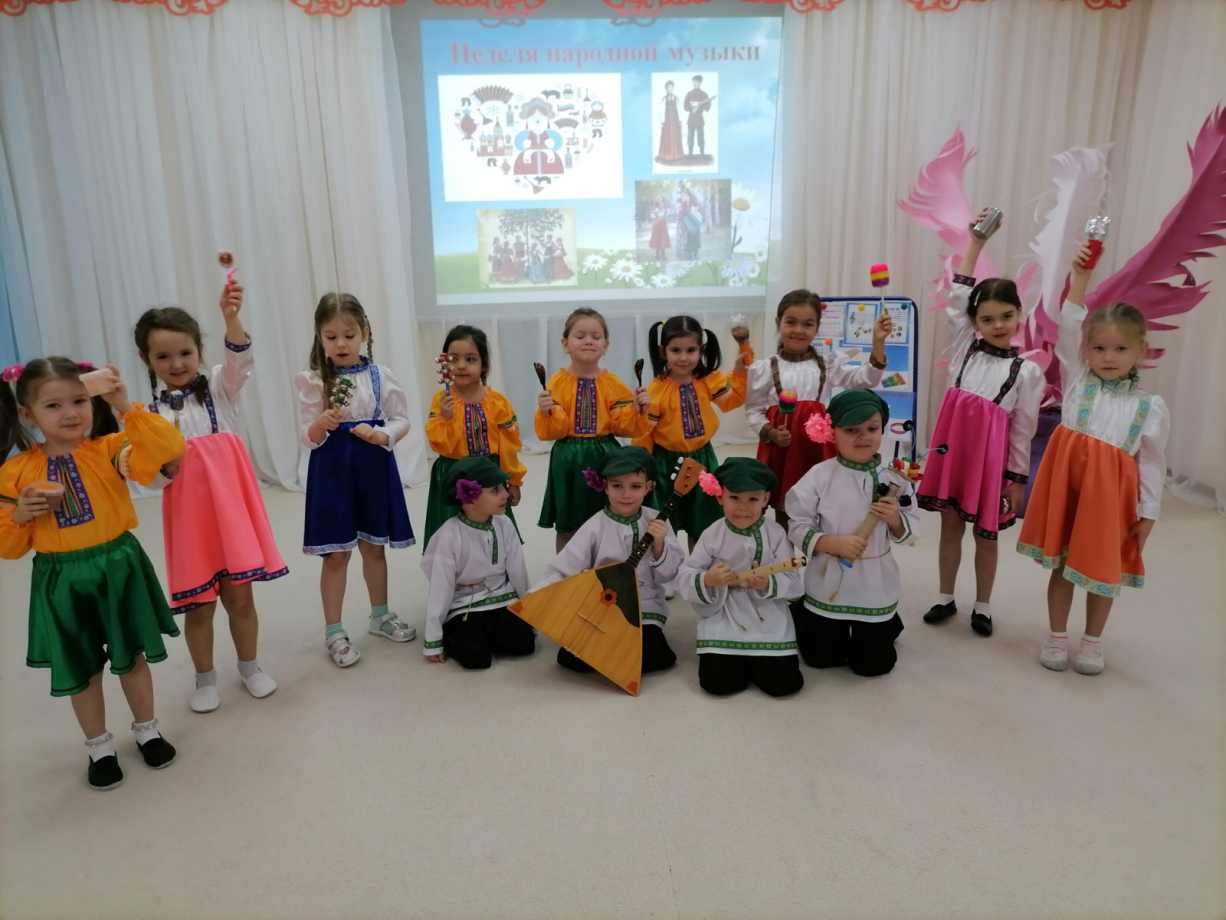 Задача помочь ребенку с раннего детства полюбить свою Родину, подготовить к самостоятельной жизни, научить быть справедливыми, честными и успешными во всех делах
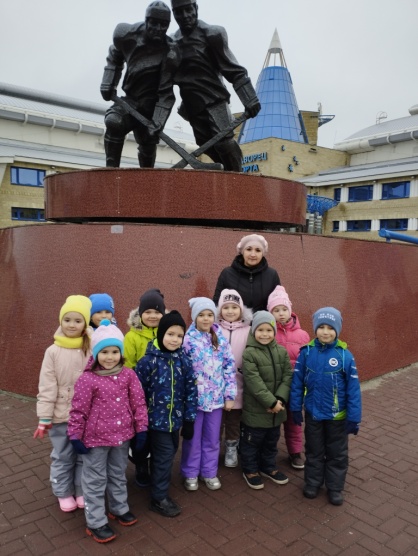 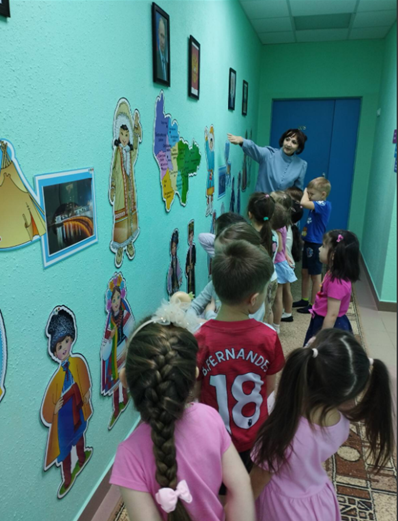 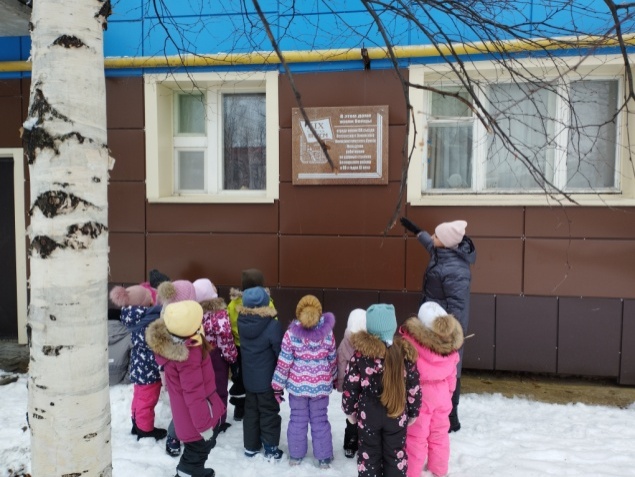 Целевая прогулка по улицам города
Образовательная ситуация 
«Изучаем край родной» в центре
 «Я-Белоярский-Югра-Россия!»
Экскурсия «Дворец спорта»
Формы работы
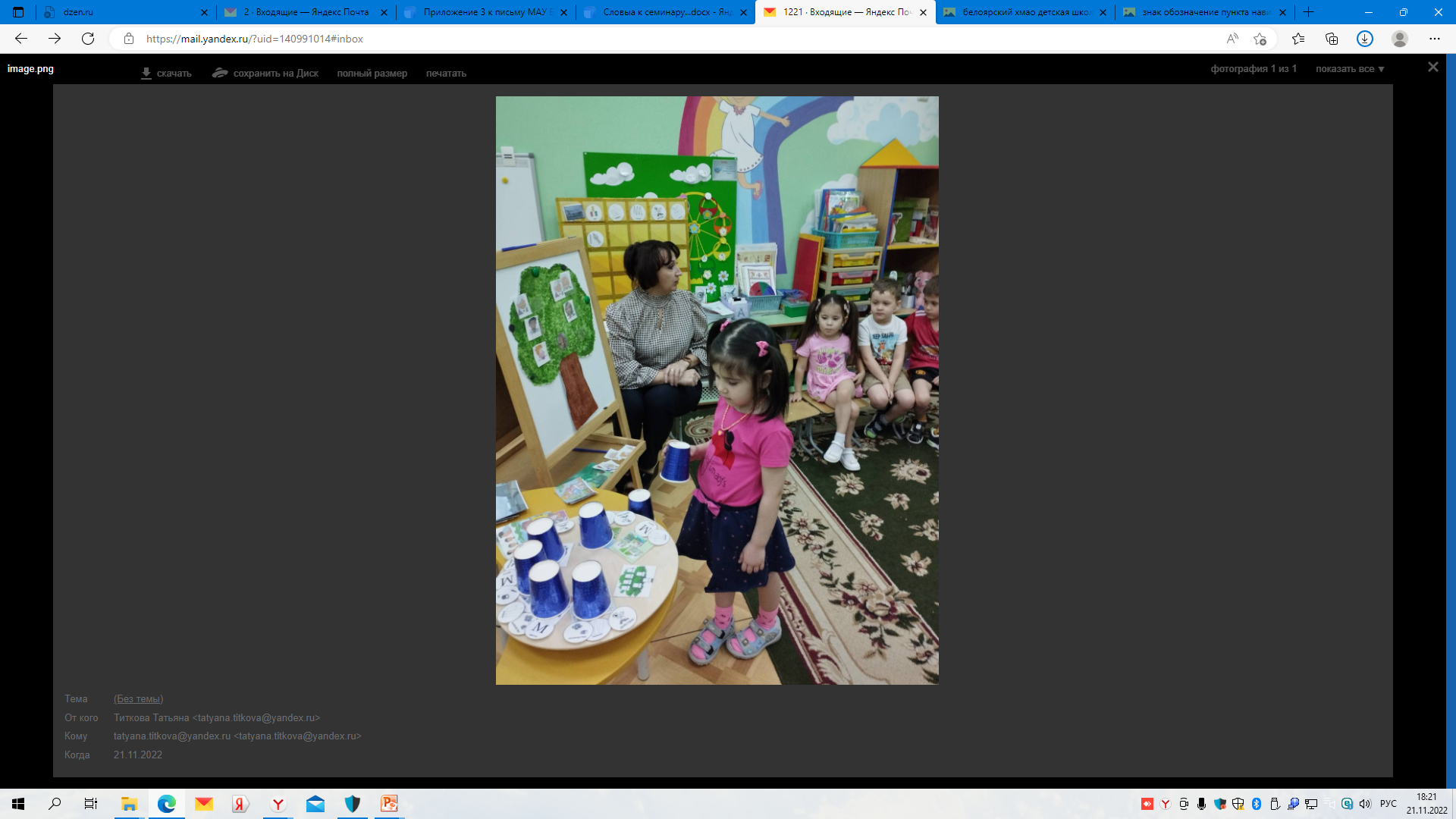 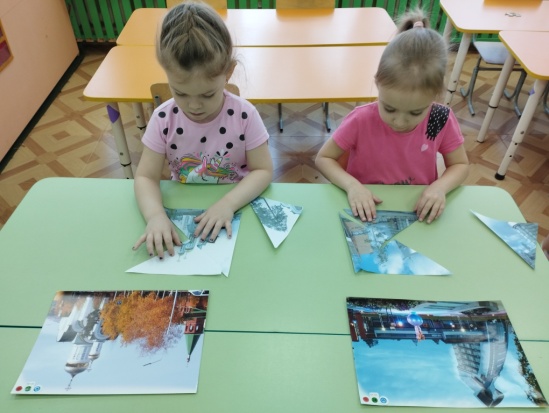 Игра «Кручу верчу описать любимое 
место в городе хочу»
Игры «Собери  и назови достопримечательность»
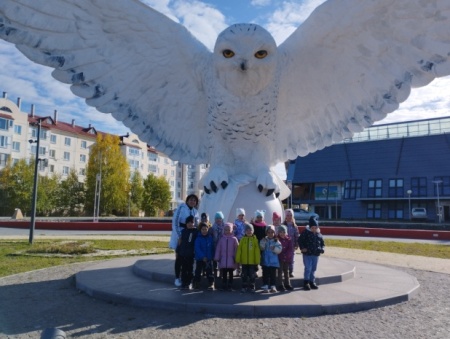 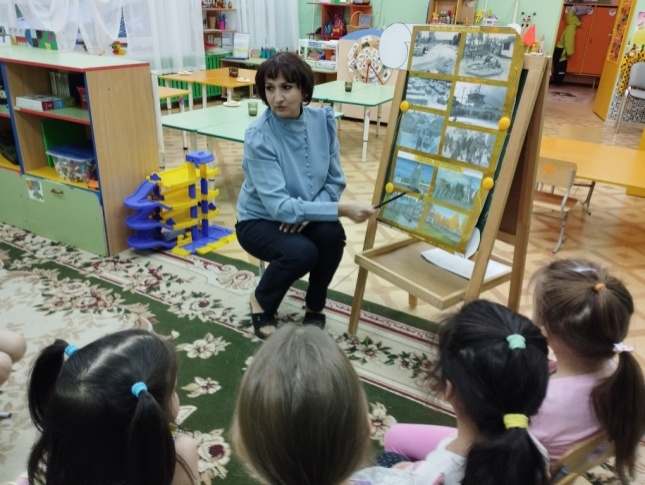 Беседа «Моя малая Родина»
Экскурсия набережная «Сэй Пан»
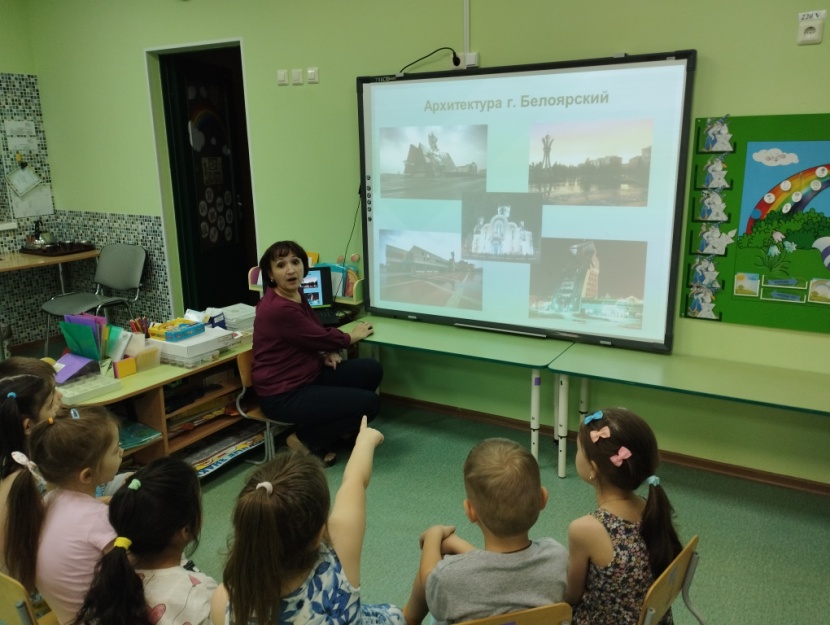 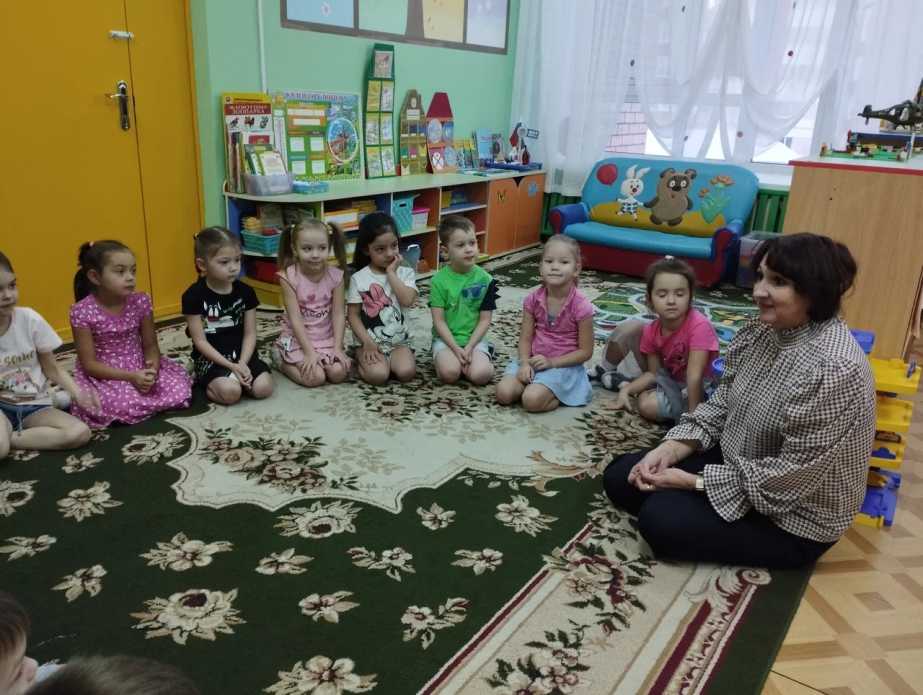 Беседа «Что я знаю о городе»
Беседа «Наш город»
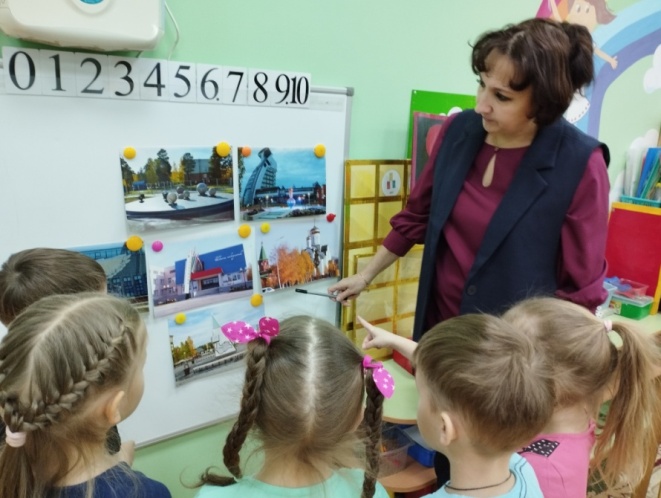 Беседа «Достопримечательности города»
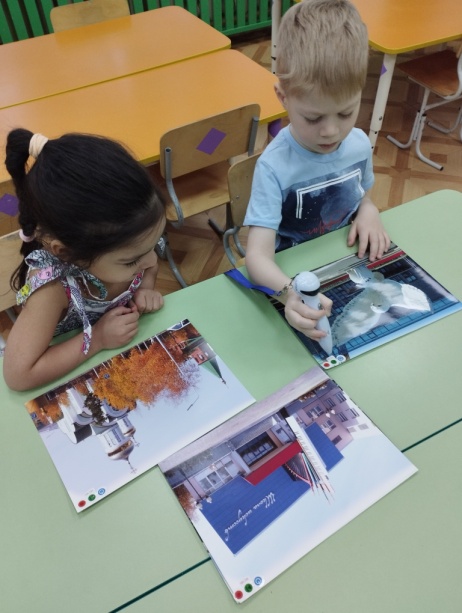 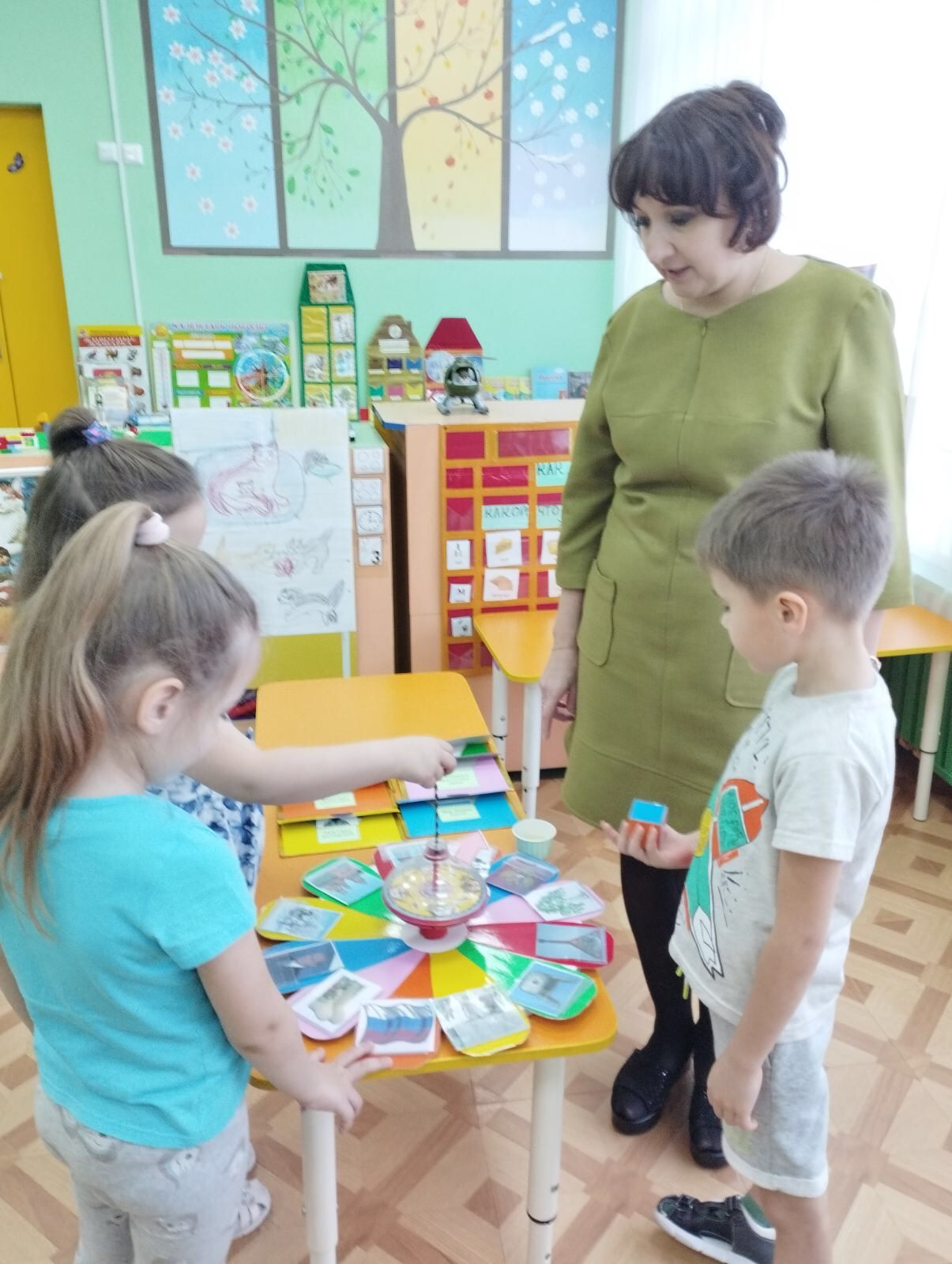 Игры «Пройдемся по улицам города»
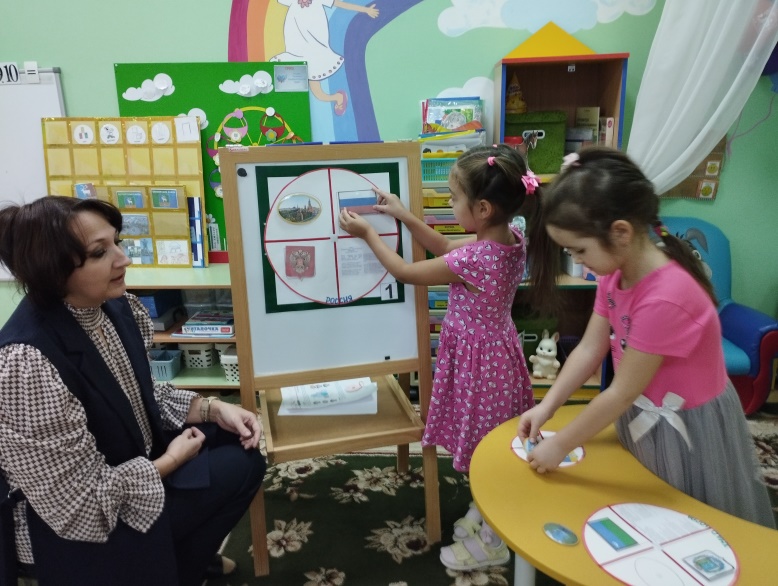 Игры «Знатоки города»
Игры «Государственные  символы»
Экскурсии по городу
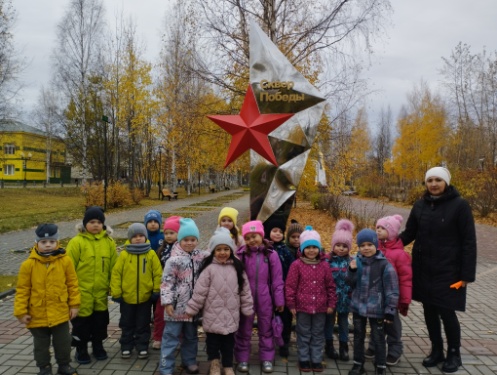 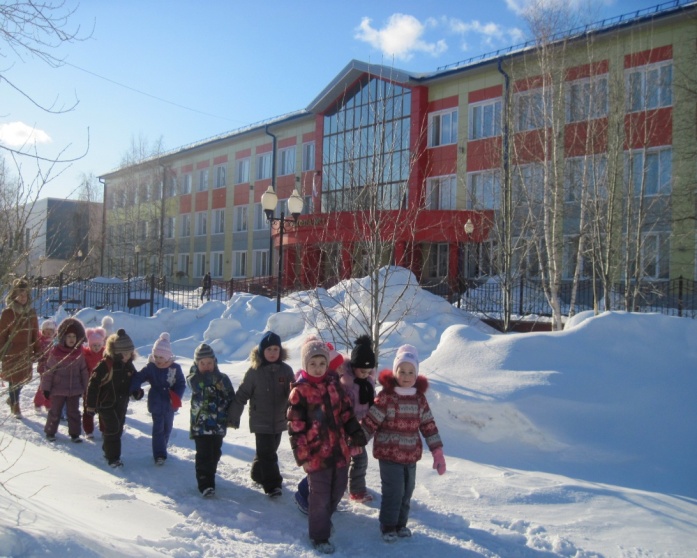 Экскурсия « Сквер Победы»
МАУ СОШ №» 1
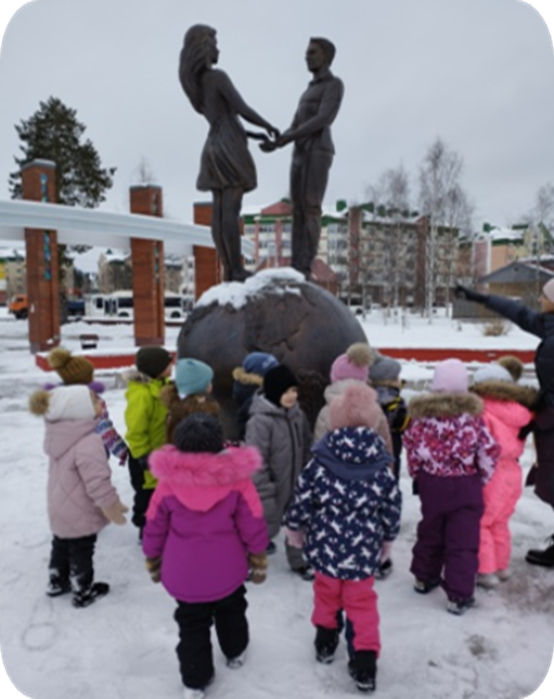 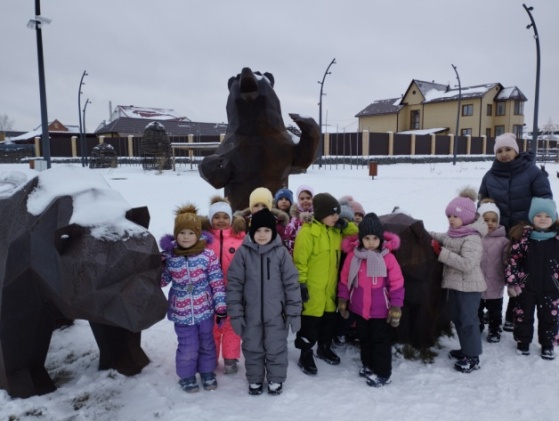 Экскурсия Набережная «Сэй Пан»
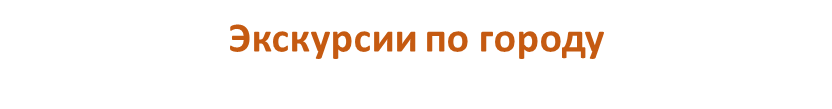 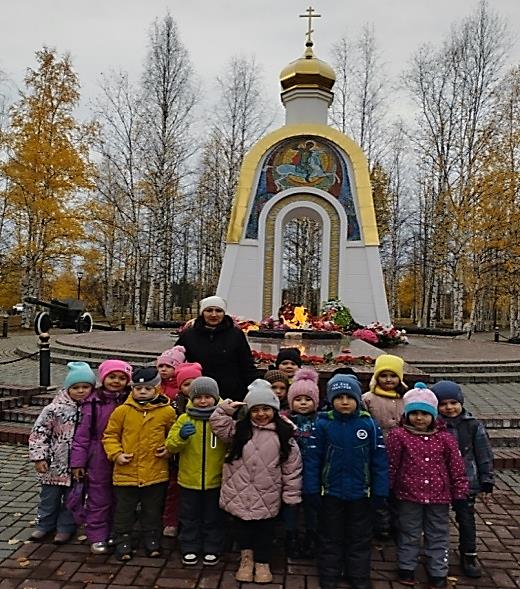 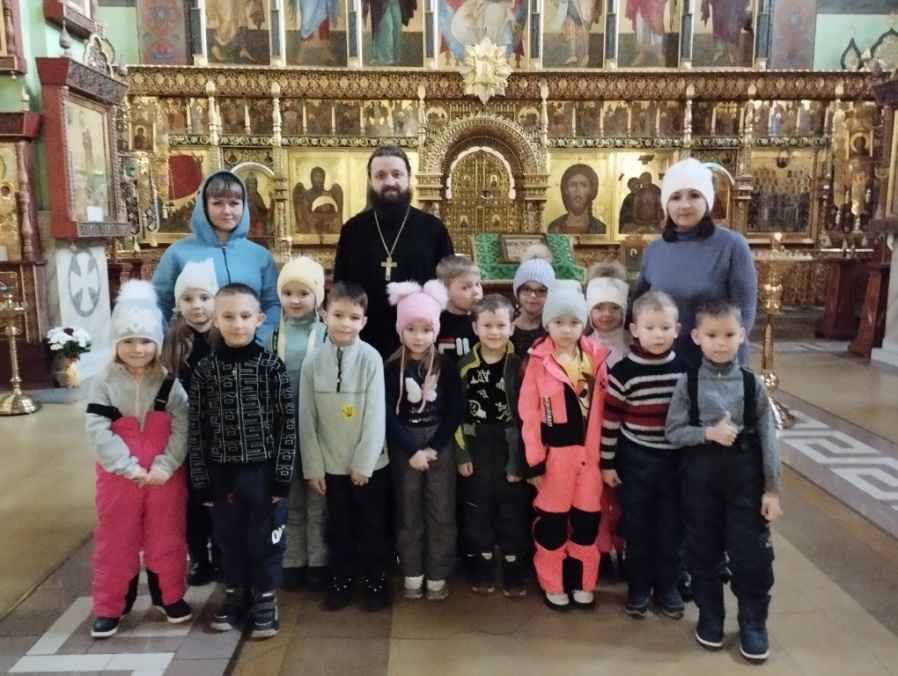 Храм « Серафима Саровского»
Экскурсия «Сквер Победы»
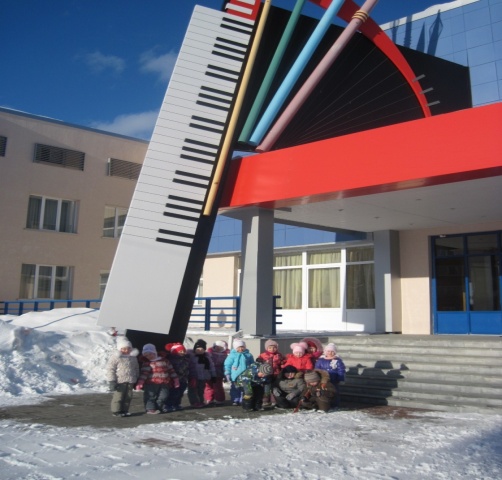 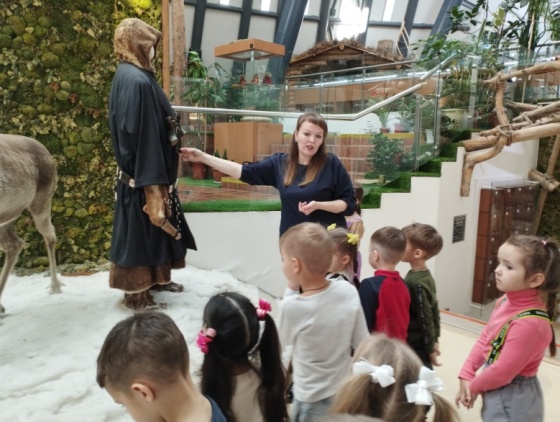 Экскурсия «Музей Нувиат»
Экскурсия «Детская школа искусств»
Акция «Выходной с пользой»
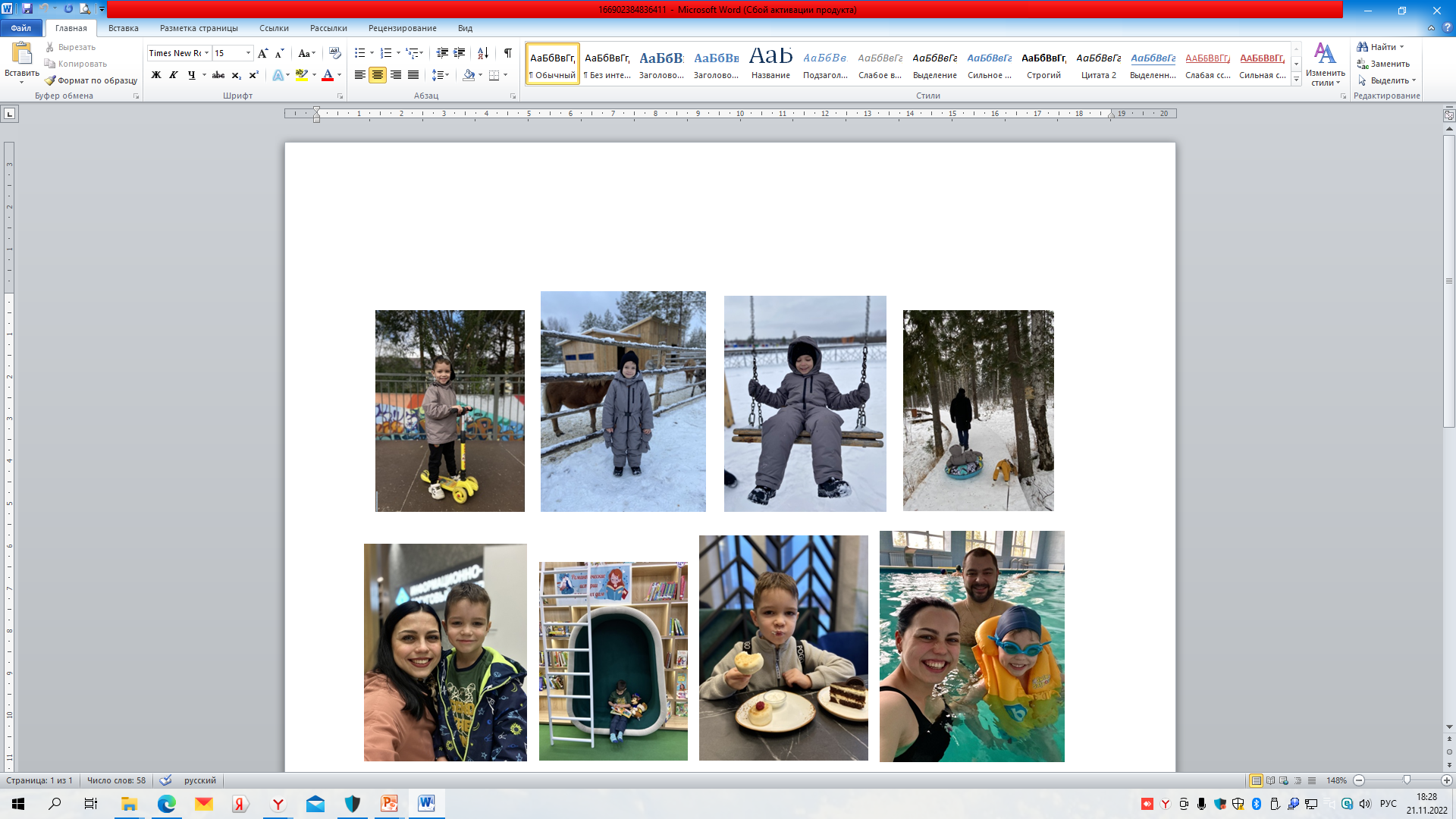 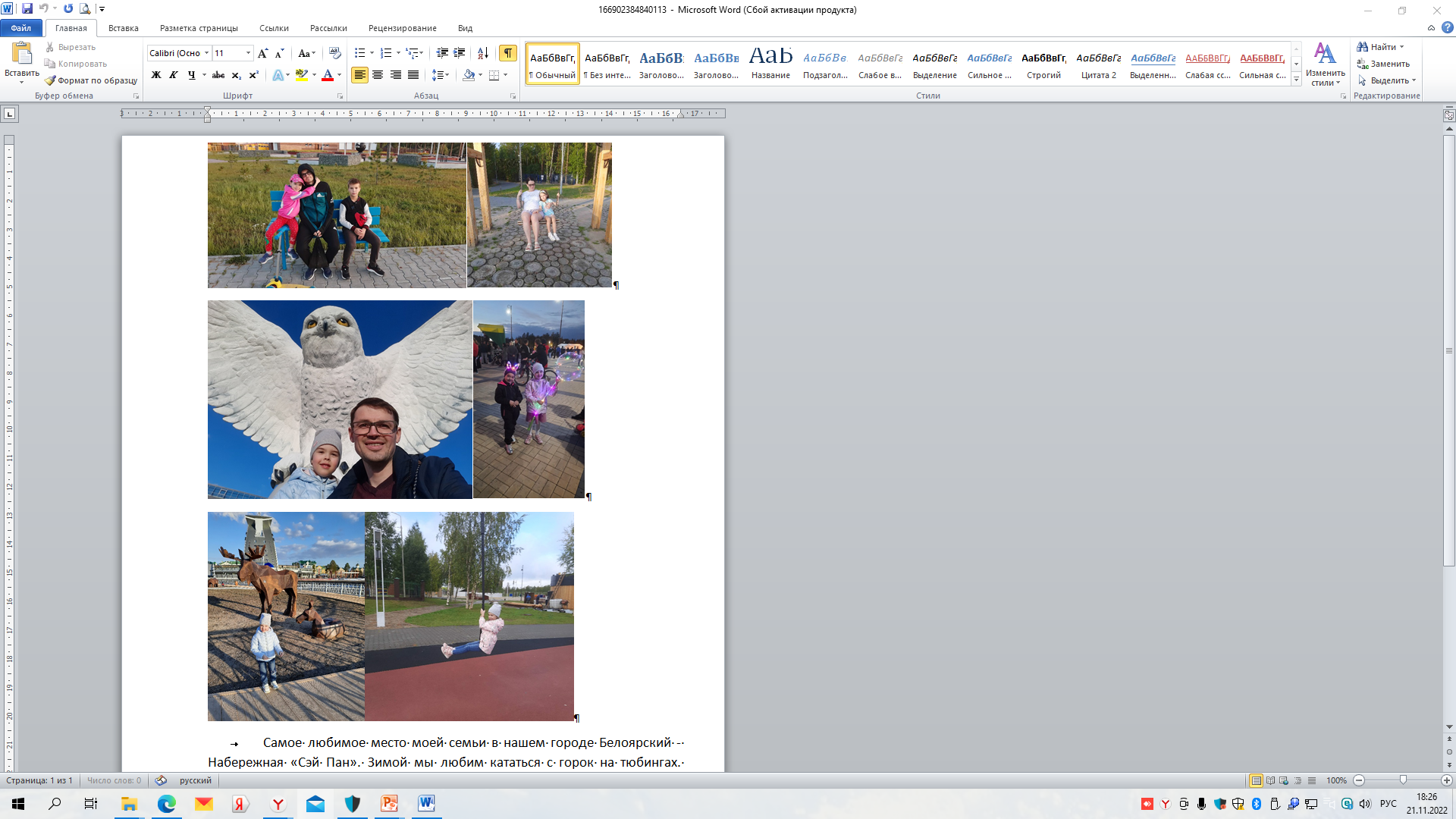 Альбом «Любимый уголок города Белоярский»
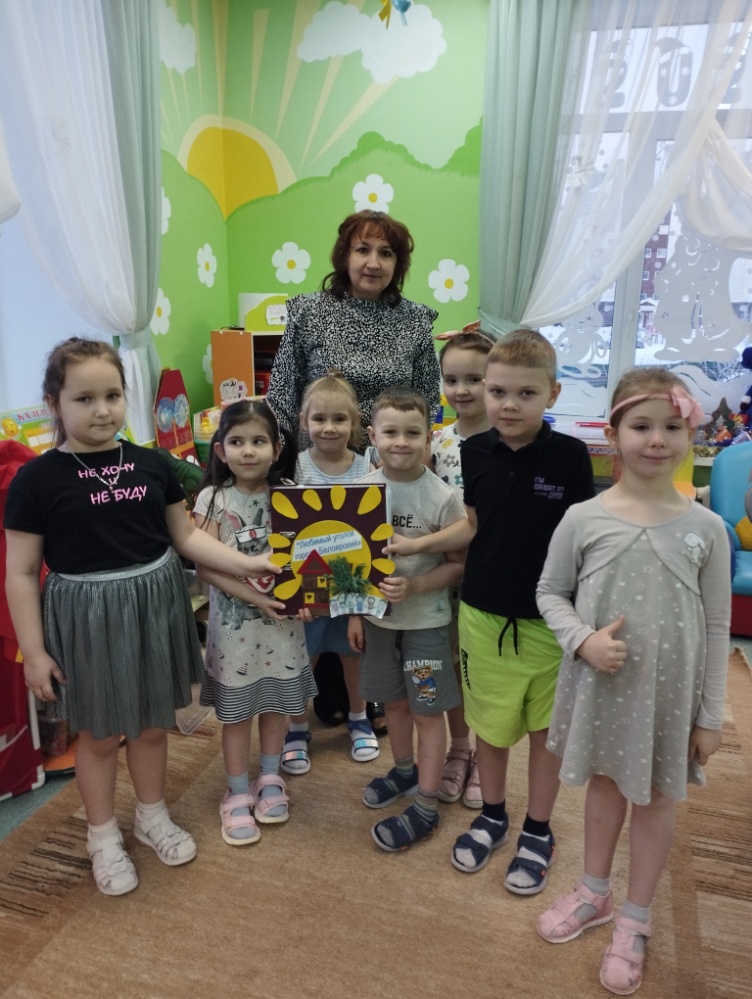 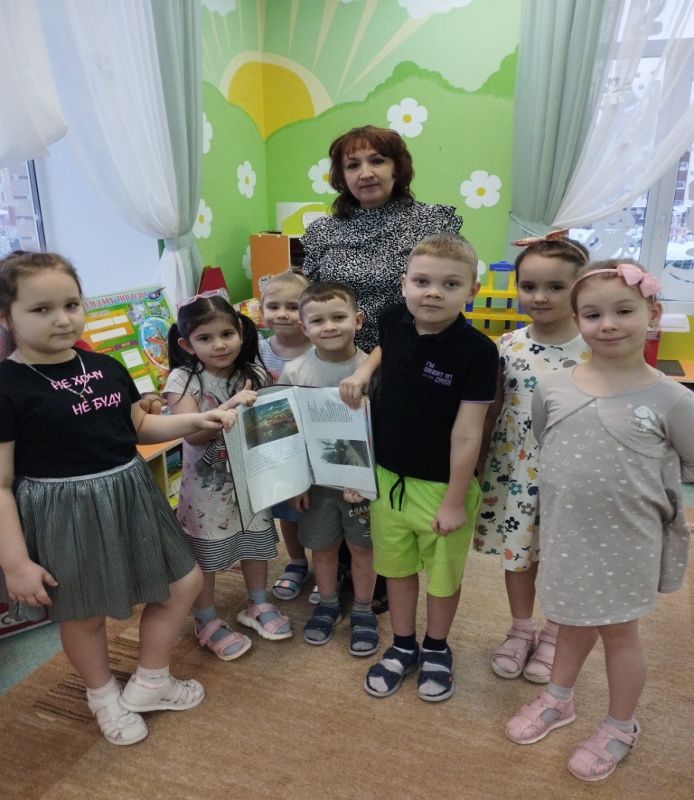 Благодарю за внимание!